IN STORE
ONLINE
WHOLESALE
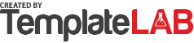 SALES ACTION PLAN
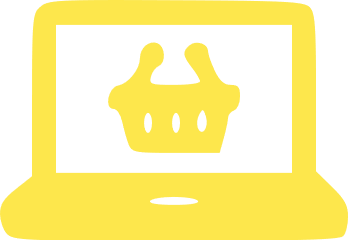 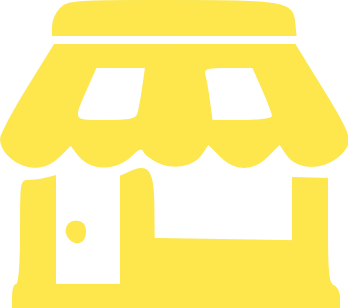 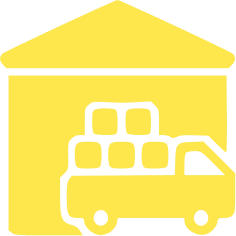 Products
and Services
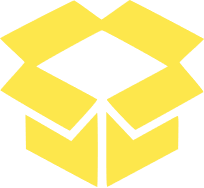 Budgeted
Costs
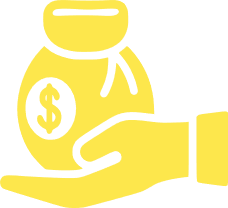 Distribution
Strategy
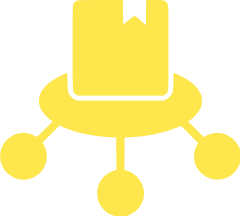 KPIs
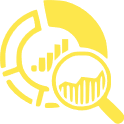 © TemplateLab.com